Foreign Languages Department,
Jiangsu Second Normal University
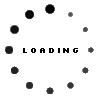 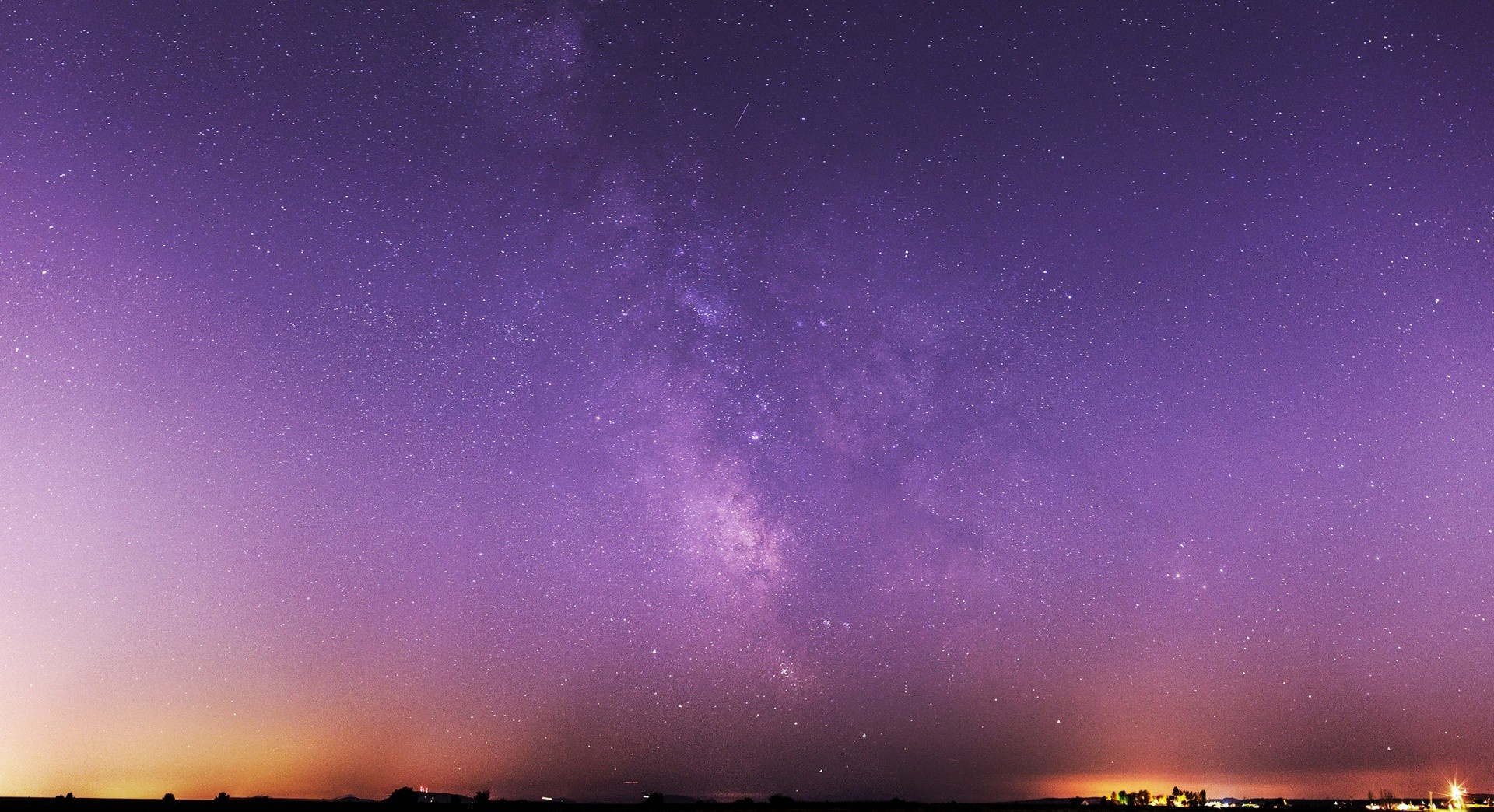 2016-2017
Cross-Cultural
1
Communication
2016
New Target College English Readings in Western Culture
Author：Fu Ying
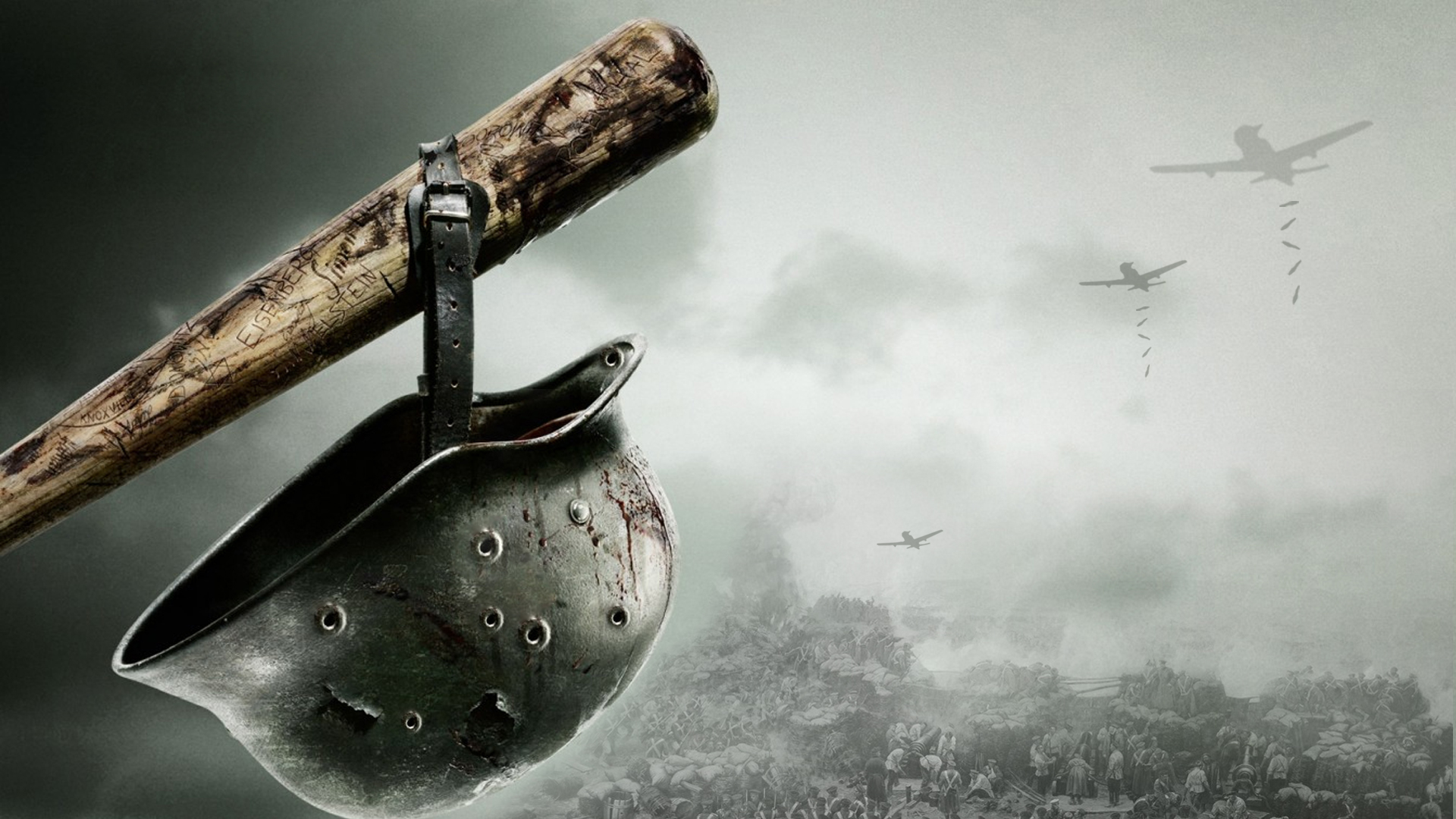 Unit 12
Reading A
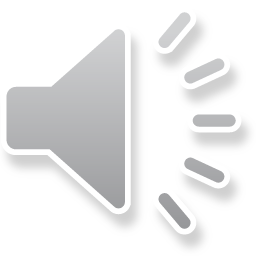 Two World Wars
From D-Day to VE Day
UNIT 12
TWO WORLD WARS
From D-Day to VE Day
Step
Lead-in
Reading A
Napoleon Bonaparte
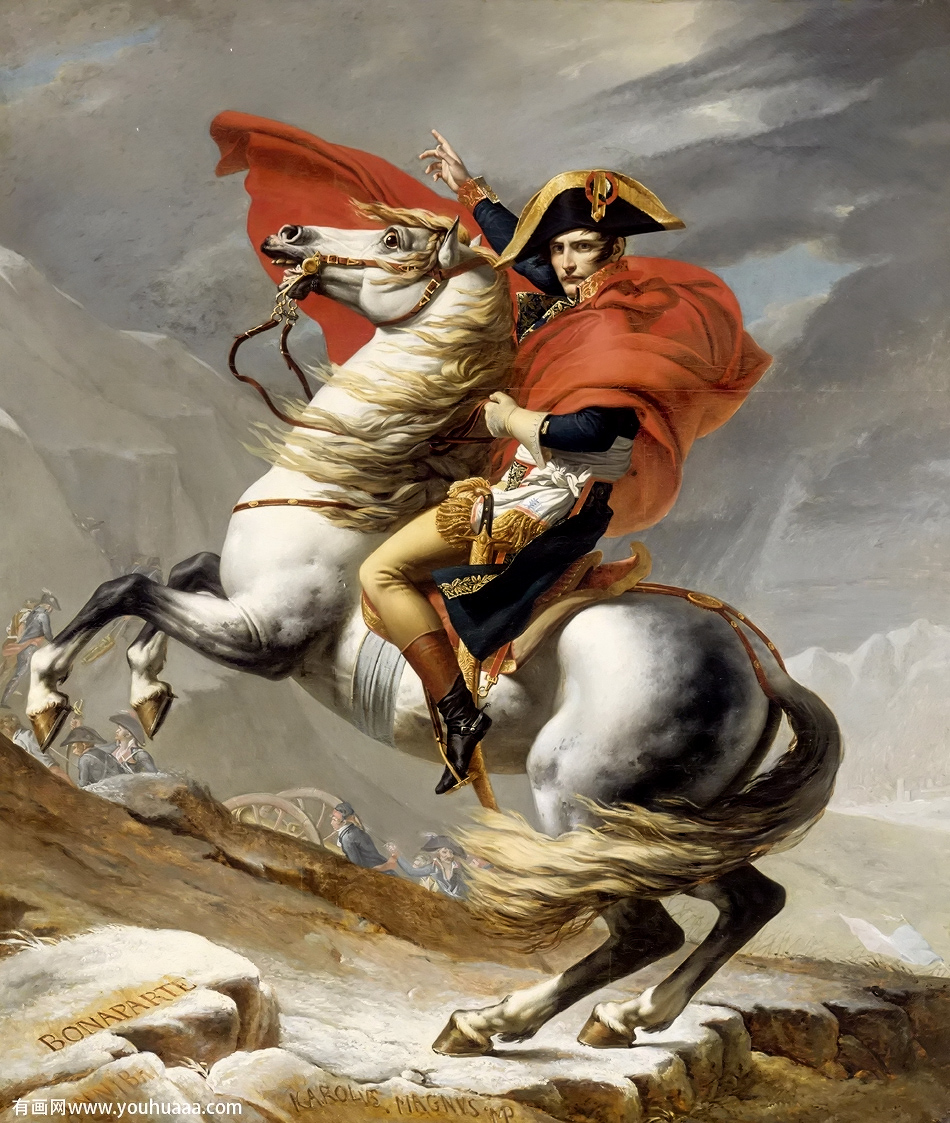 Napoleon Bonaparte
——There is a moment in every battle at which the least maneuver is decisive and gives superiority as one drop of water causes overflow.
UNIT 12
TWO WORLD WARS
From D-Day to VE Day
Step
Guided Discussion
Reading A
Think over
Why was there WWII? And the causal relationship between WWI and WWII?
 
Why was Adolf Hitler so powerful   to instigate Germans and built up the allied relationship with Italy and Japan?
 
How did the European countries change their attitude during WWII?
1
2
3
UNIT 12
TWO WORLD WARS
From D-Day to VE Day
Step
Guided Reading
Reading A
Three  critical  battles
3
Normandy landings
(June 6, 1944)
1
Arnhem Battle  
(September 17-26,1944)
2
Ardennes Campaign 
 (December 16, 1944)
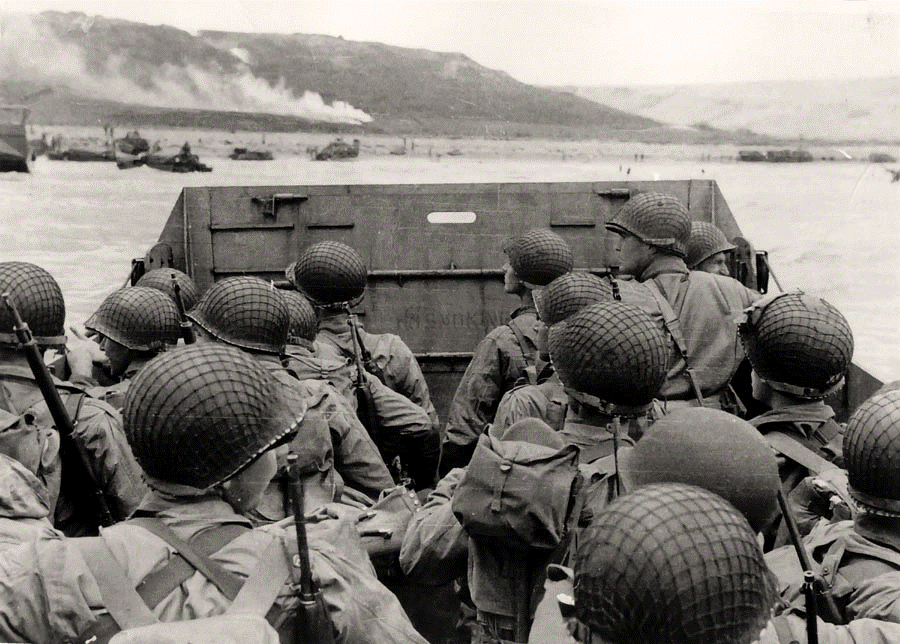 Battle Ⅰ
Title explanation
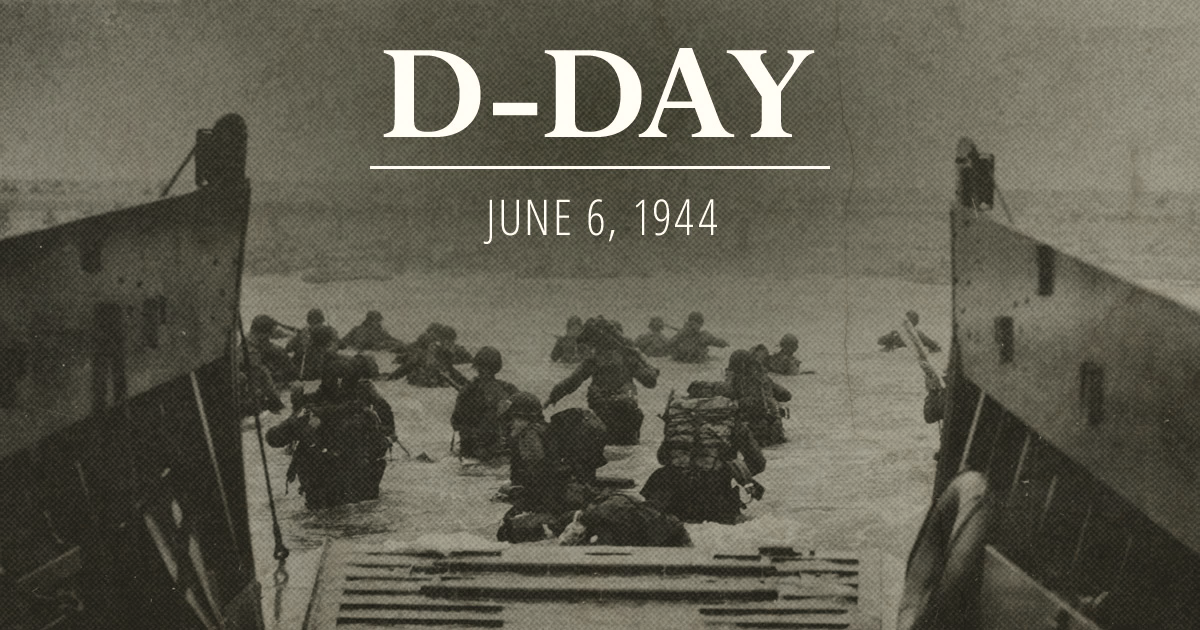 It in a military sense refers to the day on which an attack or operation is to be initiated. The best known D-Day is the day (June 6, 1944) of the Normandy landings, the result of which liberated mainland Europe from Nazi occupation during WWII.
It refers the Victory in Europe Day
VE Day
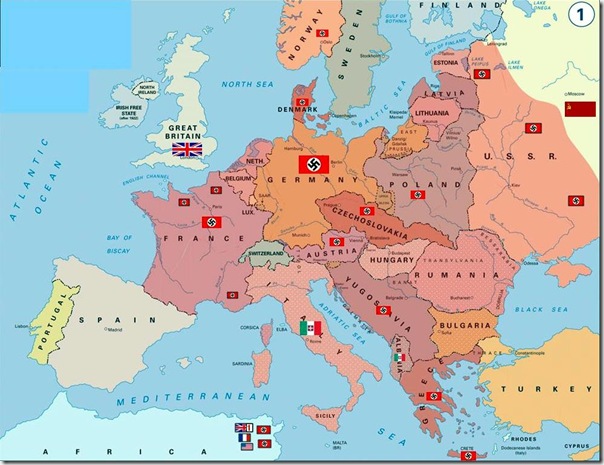 1941, Russia
1940, Denmark
1939, Czechoslovakia,
Poland,
1939, Czechoslovakia,
Poland,
Nazi occupiedand 
conquered countries
1940, France
1941, Greece
1938， Austria
D-Day
D-DAY
24,000 American, British, and Canadian airborne troops shortly after midnight
Began landing on the coast of France at 06:30
Extensive aerial and naval bombardment and an airborne assault
Utah, Omaha, Gold, Juno, and Sword--50-mile (80 km) stretch of the Normandy coast
1
Responsive 01
2
Responsive 02
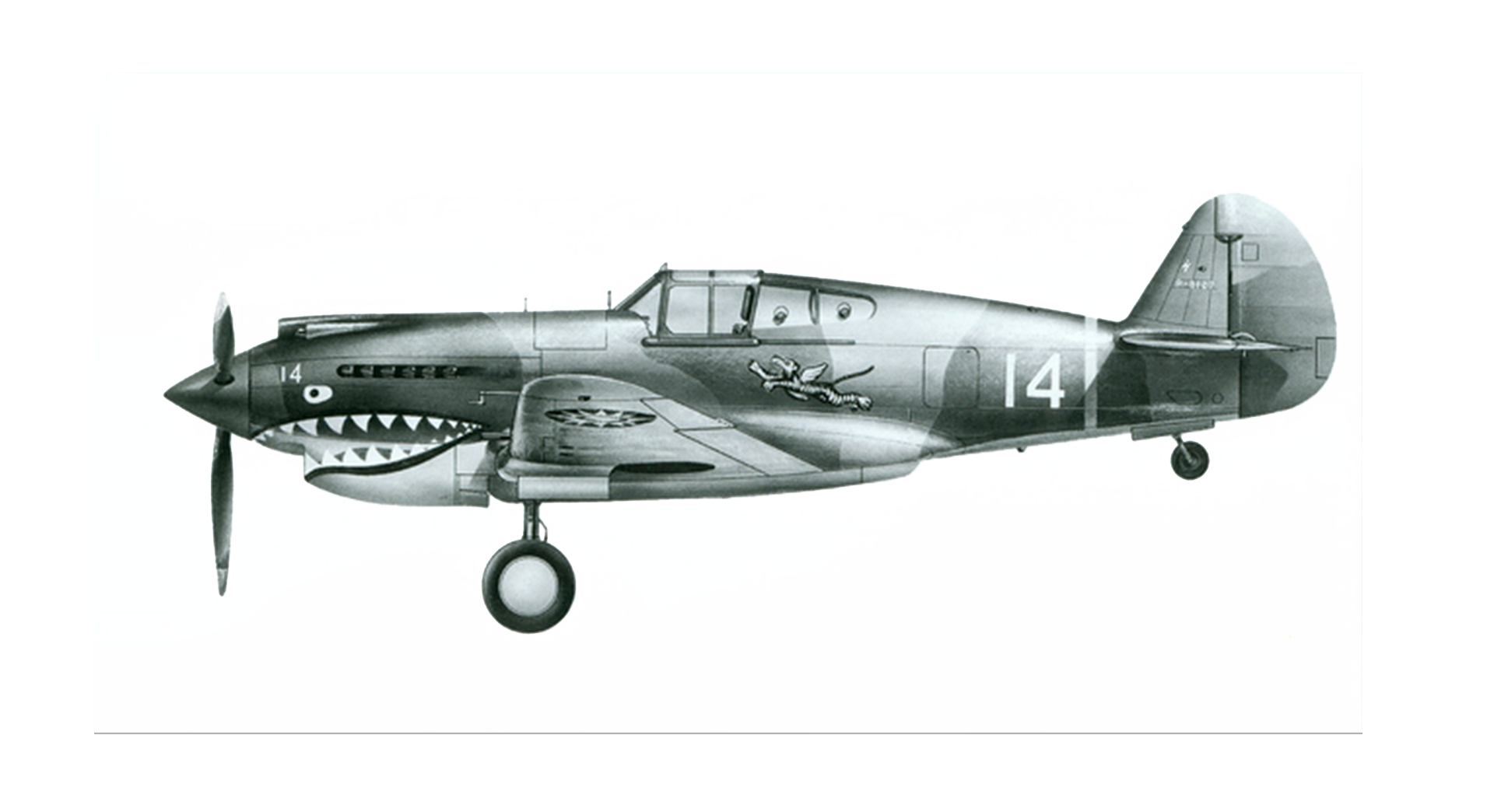 3
Responsive 03
4
Responsive 04
The English Channel
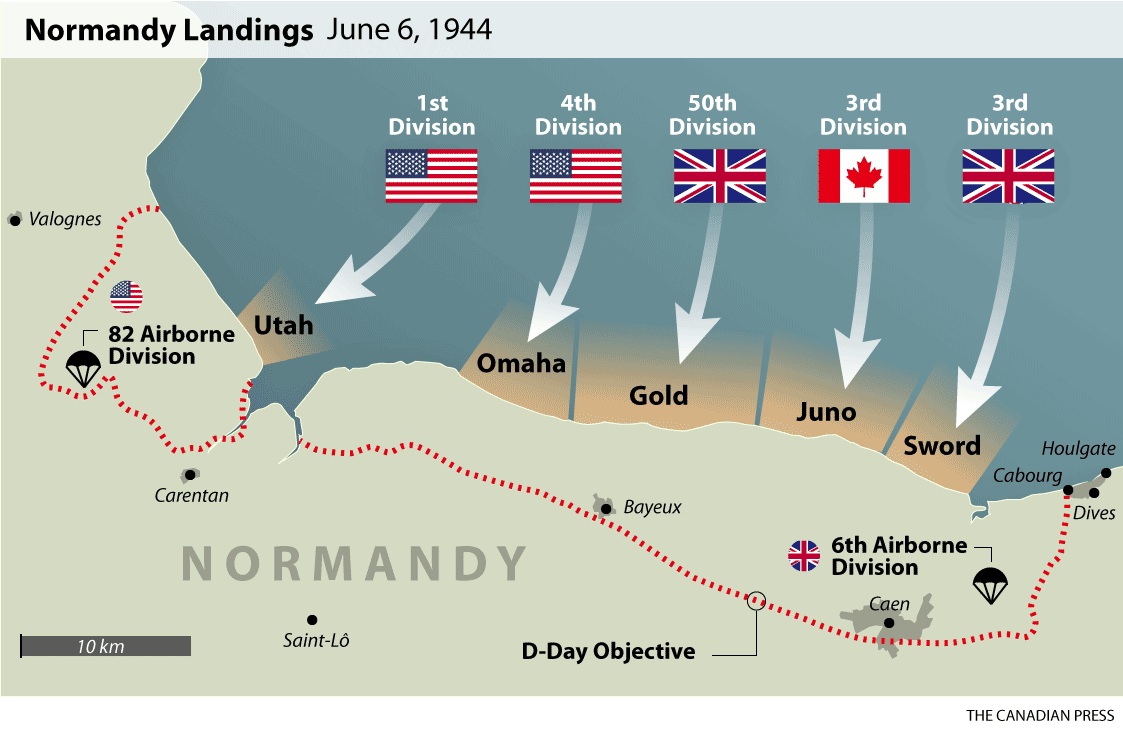 Most Germans expected the Allies would attack at Calais in France. But they were wrong. Eisenhower planned to strike at the French coast of Normandy across the English Channel.
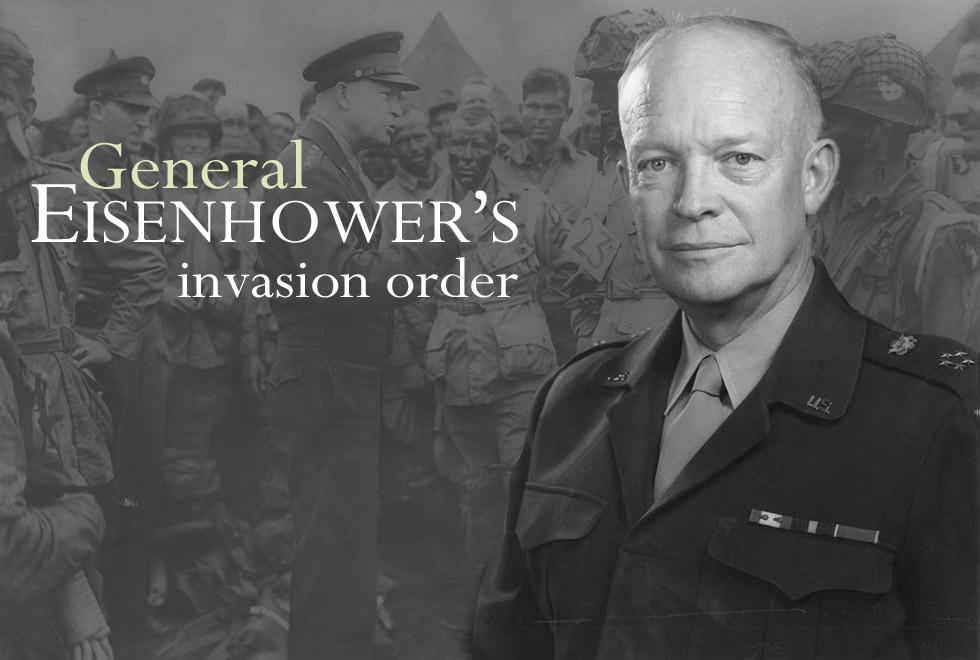 Five important landing sites
Normandy
Normandy
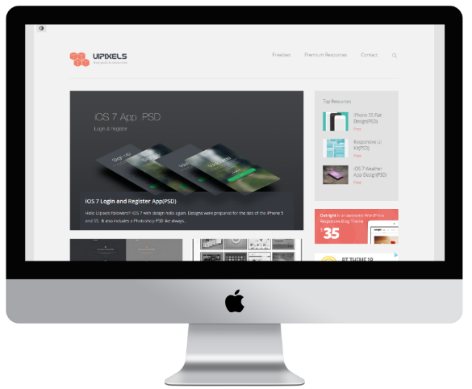 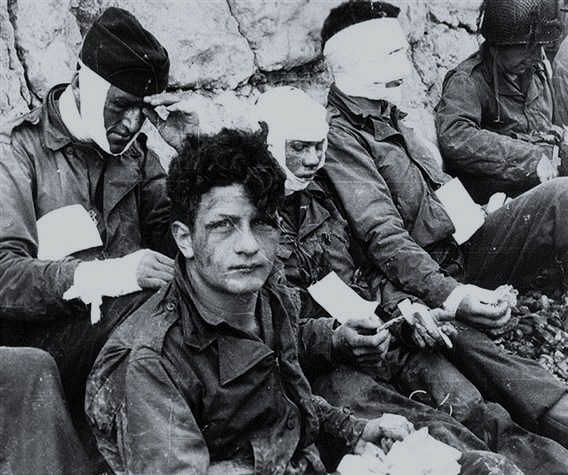 No 
War
 is 
romantic
D-Day in Numbers
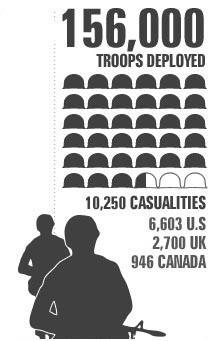 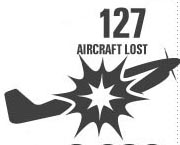 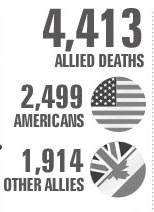 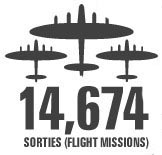 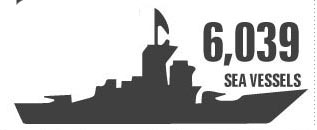 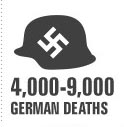 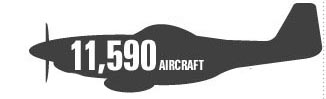 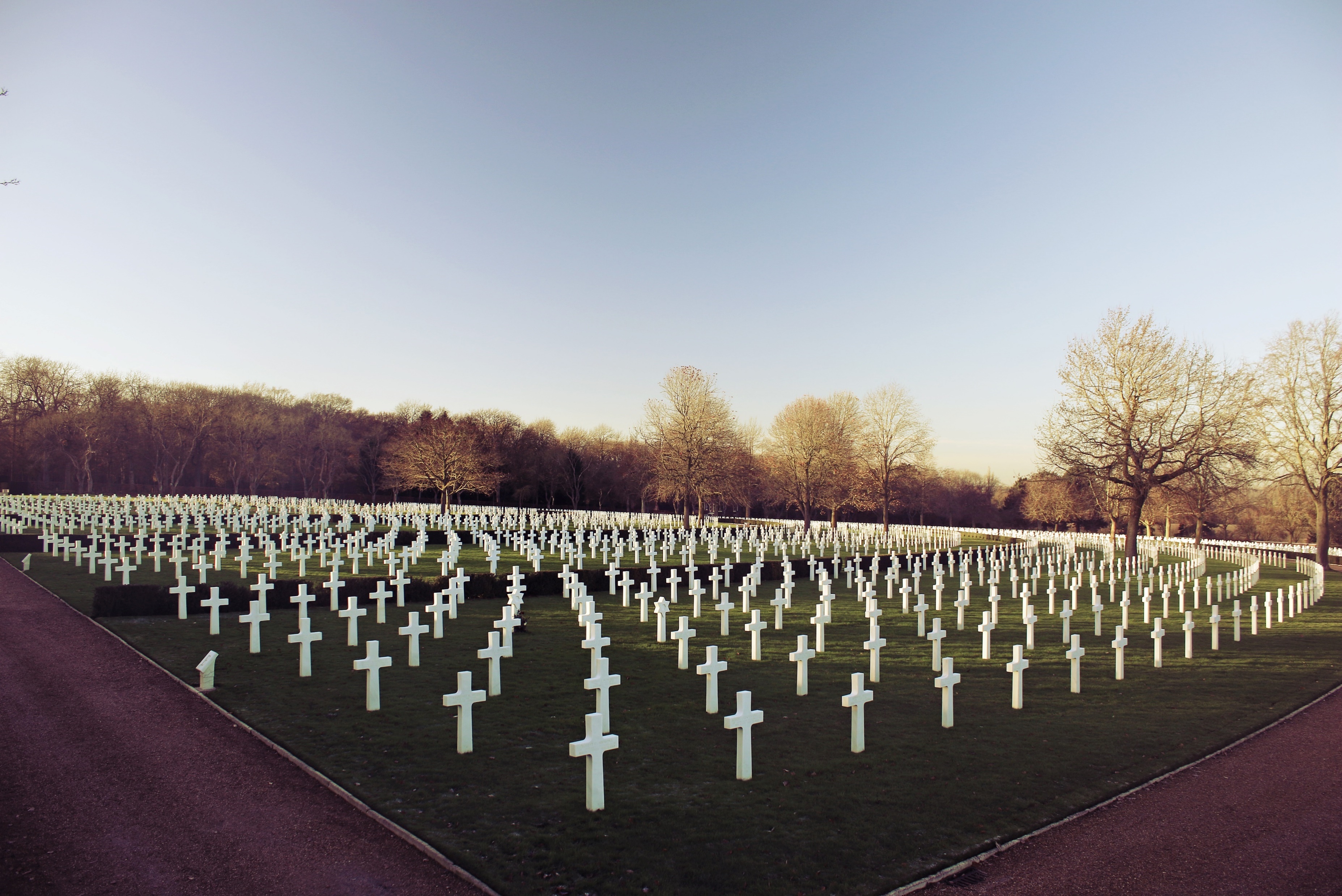 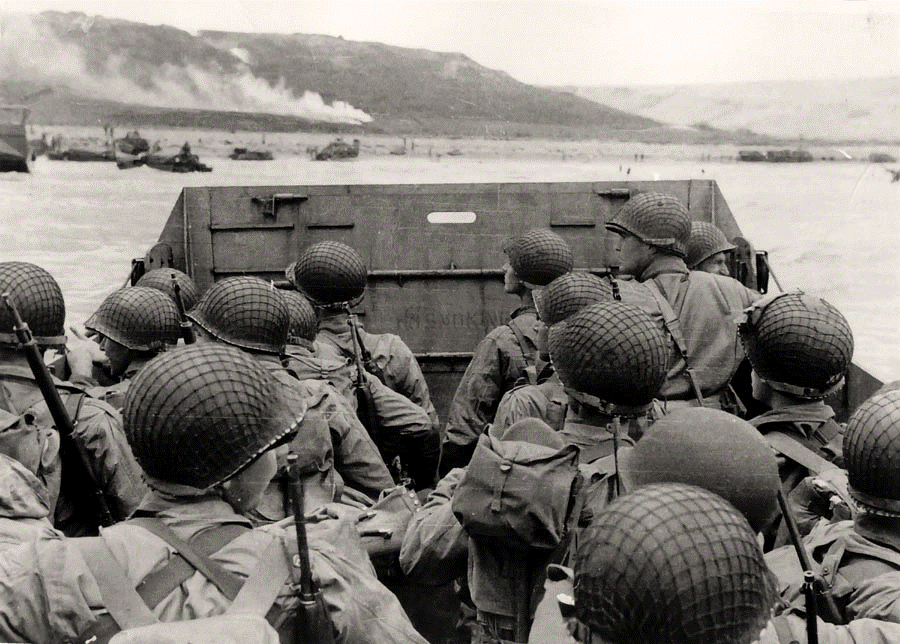 Battle Ⅱ
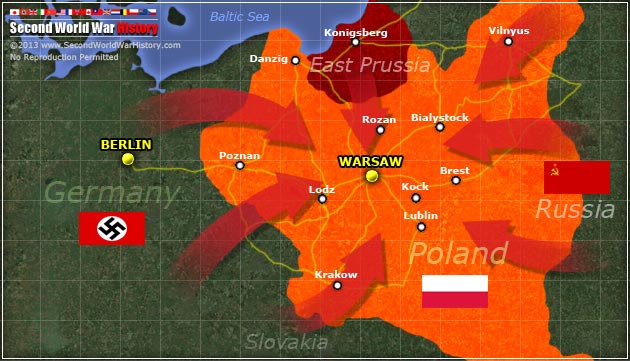 In 1944, Soviet forces recaptured Volgograd, Moscow, St. Petersburg, then entered Finland, Poland and Romania
The Soviets attacked Germany from the east in 1944
Germany
Russia
Poland
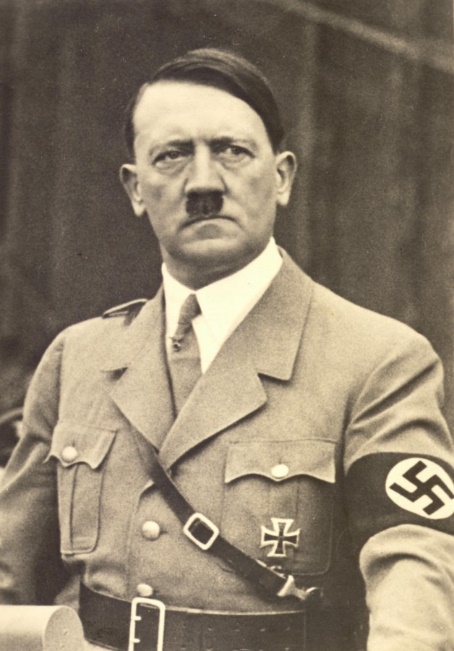 Adolf Hitler was almost assassinated by several Germany military officials
Late August, Paris Belgium—Belgian port of Antwerp: easier to send supplies and fuel to troops
– General Charles de Gaulle
Germany’s brief victory stopped the Allied invasion
Late August, Paris – General Charles de Gaulle
Netherlands—stopped by the Germans—British “Red Devil” was defeated-- Arnhem Battle
Arnhem Battle
The Battle of Arnhem was a major battle of WWII fought in and around the Dutch towns of Arnhem from 17–26 September 1944. An airborne landing at Arnhem ,code-named Operation Market Garden,  was a plan to end World War Two early. But it failed for German forces’ defeating.
At Arnhem, the British met much stiffer opposition than they had been lead to believe. For the shortage of aircraft and the heavy foggy weather, the British paratroopers exposed to a German attack, and finally  failed to secure the southern end of the bridge.
The idea for an airborne landing on Arnhem came from Field Marshall Bernard Montgomery who reckoned on dropping a large airborne force into Holland. The attack had to be planned in just six days.
By September 1944, a bold plan was proposed to head north through the Dutch ,bypassing the German Siegfried Line defenses and opening a route into the German industrial heartland of the Ruhr, codenamed Market Garden.
Operation Market Garden began on Sunday morning, September 17th, 1944. However, by the 18th September, fog had played its part.
German forces defeated British “Red Devil”.
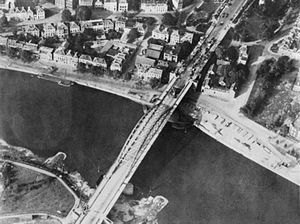 The Arnhem road bridge
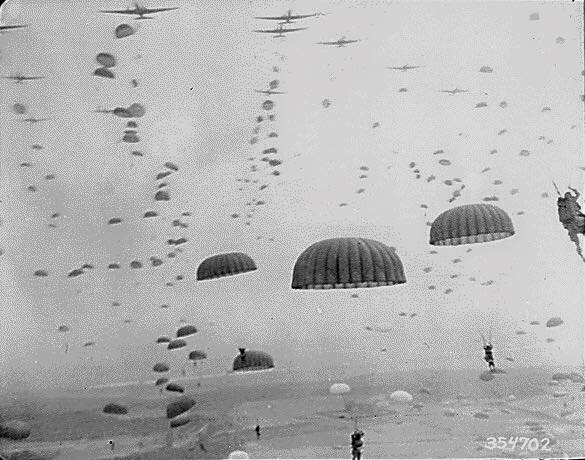 The airbornetroops 
Killed in action or died of wounds--1,485 
Captured or missing-- 6,525
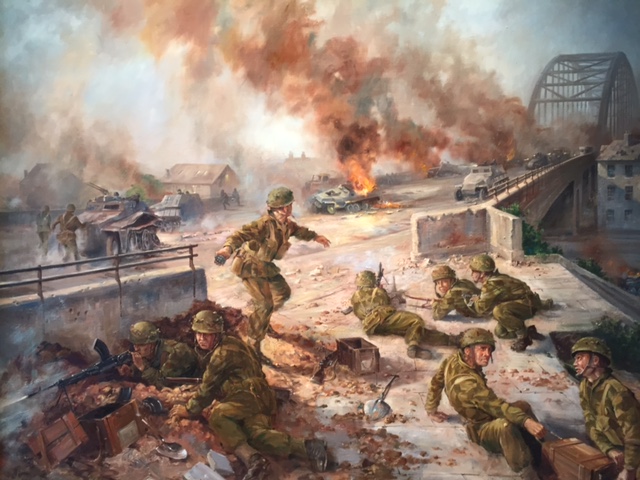 German forces
defeated British “Red Devil”.
The British met much stiffer opposition at the Arnhem road bridge
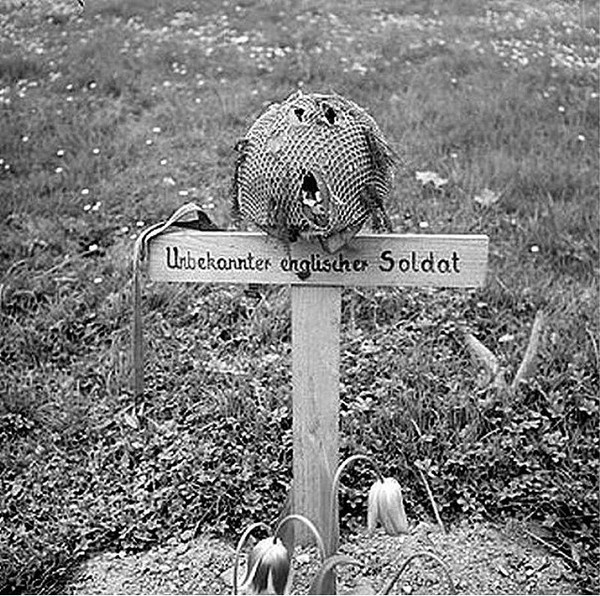 The grave of an unknown British airborne soldier at Arnhem, photographed by a British Army sergeant after the liberation of the city in 1945.
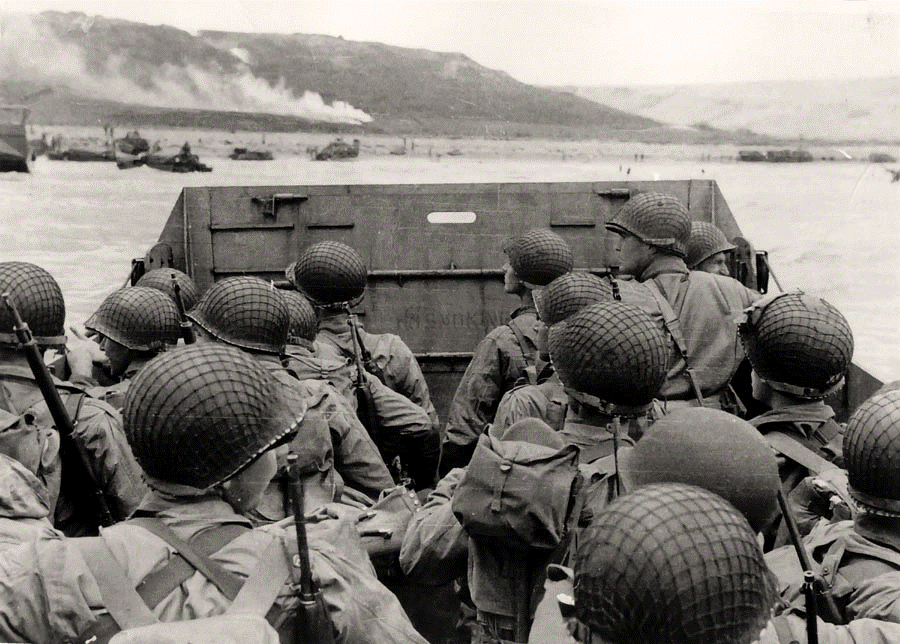 Battle Ⅲ
Ardennes Campaign
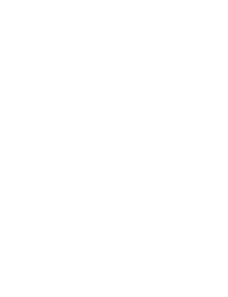 VE Day: It refers the Victory in Europe Day.
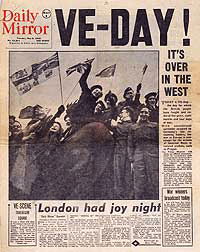 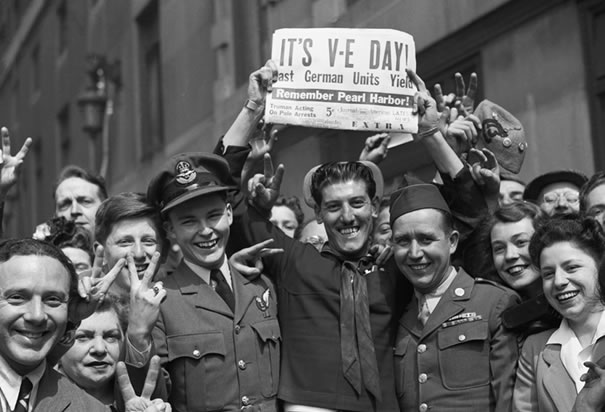 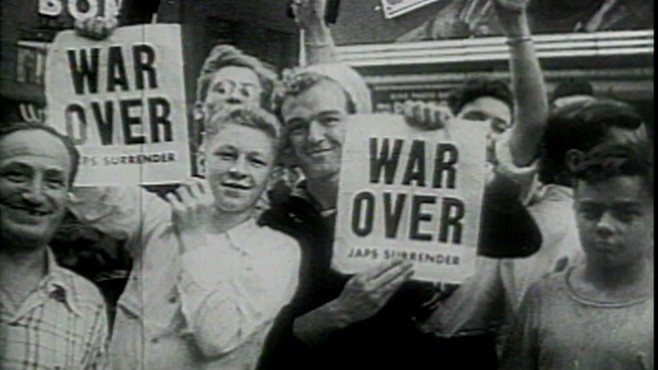 But two facts made the celebration less joyful than they might have been.
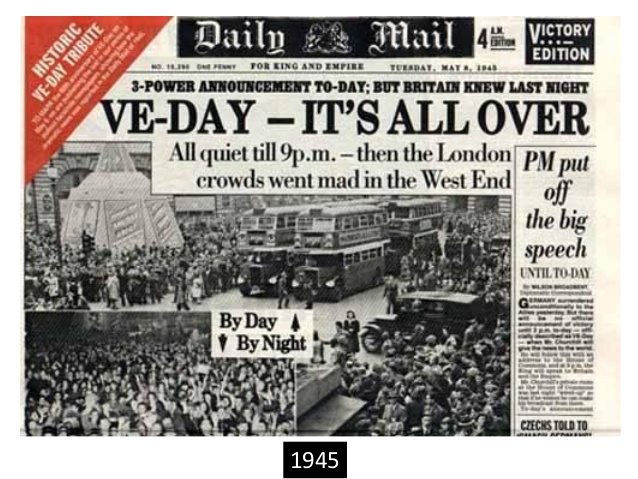 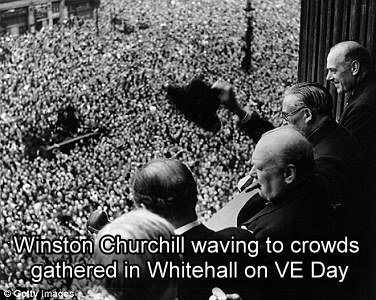 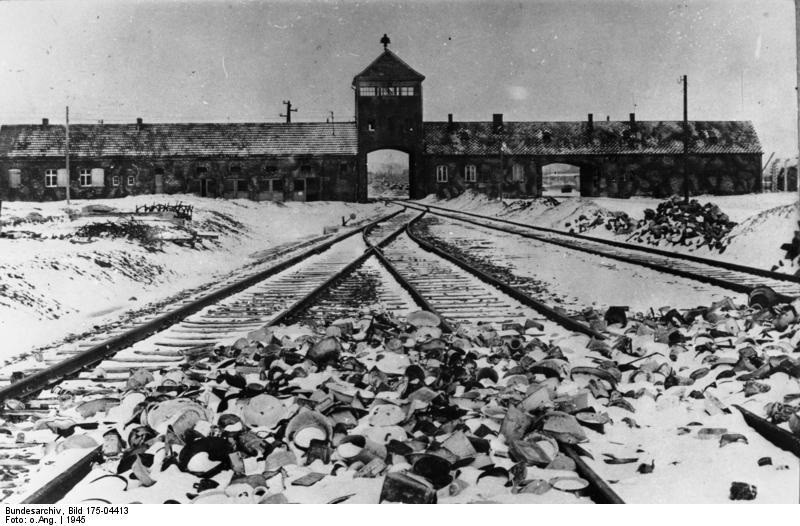 One fact was the German death camps;
Almost 17,000,000 people were killed by Nazi.
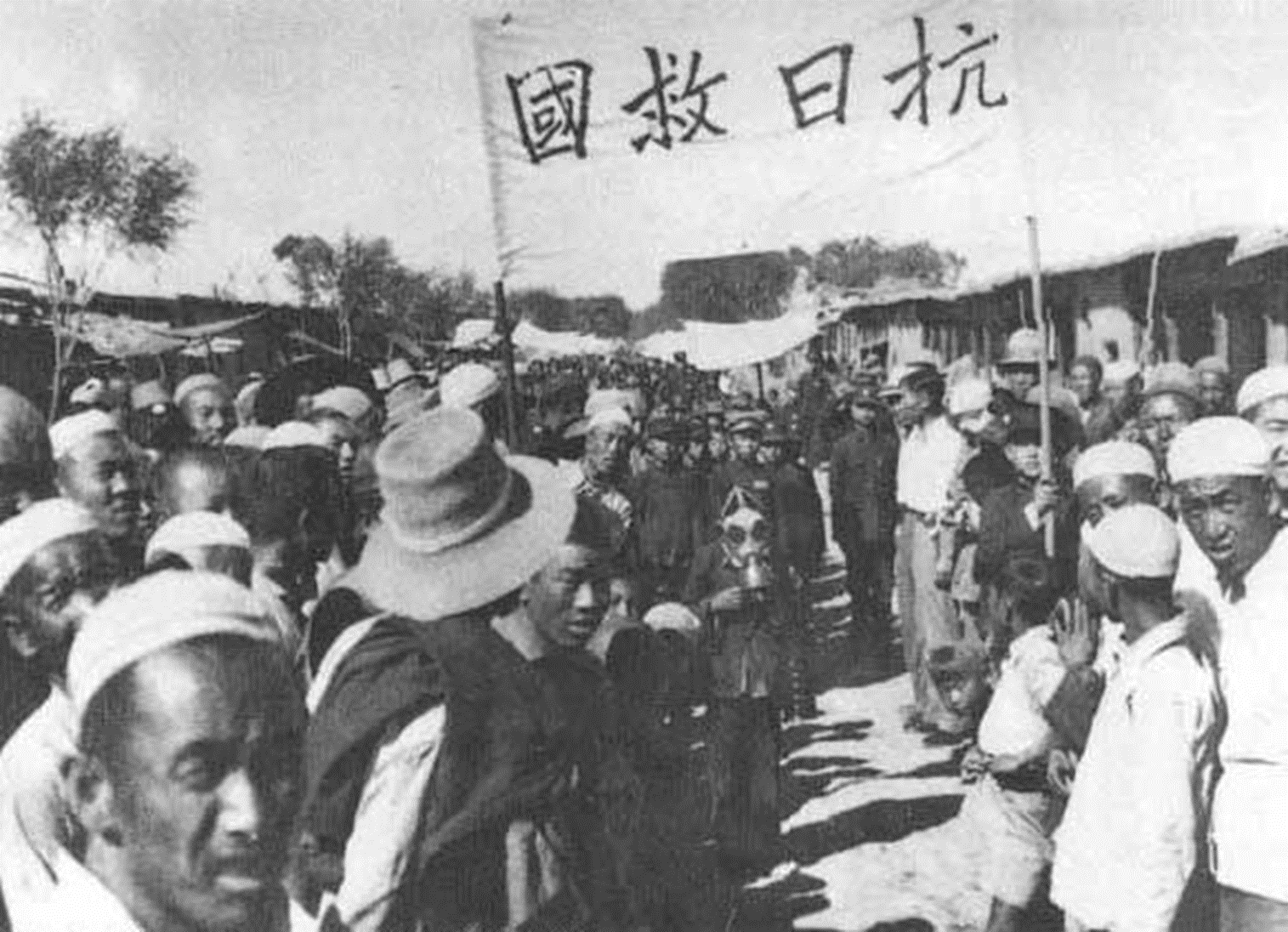 The second was the Pacific war had not ended; 
The Anti-Japanese War was still in progress …
TWO WORLD WARS
Step
From D-Day to VE Day
Comprehension Check
UNIT 12
Reading A
True or False statement:
F
(    ) 1. The greatest invasion, D-Day, took place as it had  
        been planned in spite of the bad weather.

(    ) 2. German generals and military experts had never 
        imagined the Allies would attack Normandy.

(    ) 3. One advantage of the Allied troops over the Germans 
        was that the Allied soldiers had greater numbers.

(    ) 4. The Allied forces attacked the Germans from the east 
        while the Soviet trips moved in from the west.

(    ) 5. The discovery of the terrible German death camps 
        made the defeat of Germany less joyful than they might 
        have been.
T
T
F
T
UNIT 12
TWO WORLD WARS
From D-Day to VE Day
Step
Homework
Reading A
Preview
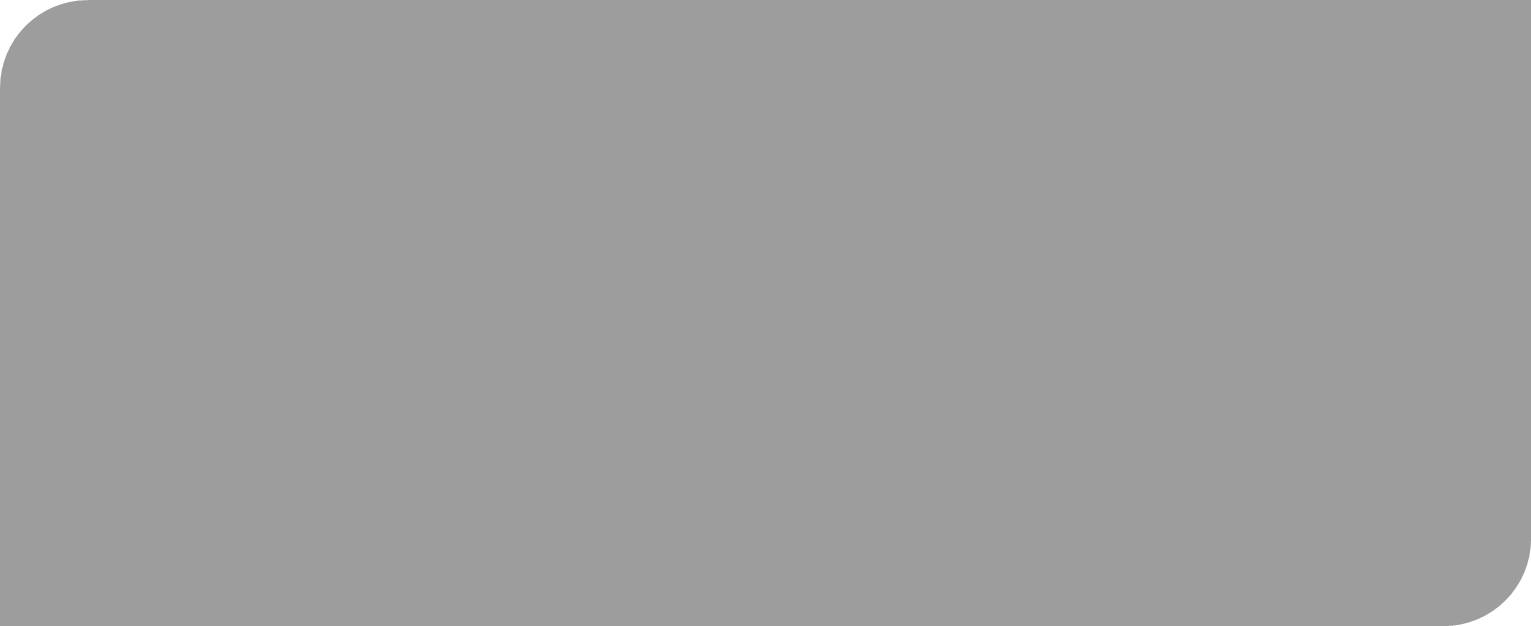 Reading B
and think about how America behaved in WWI and the influences brought on the country by its participation in the war.
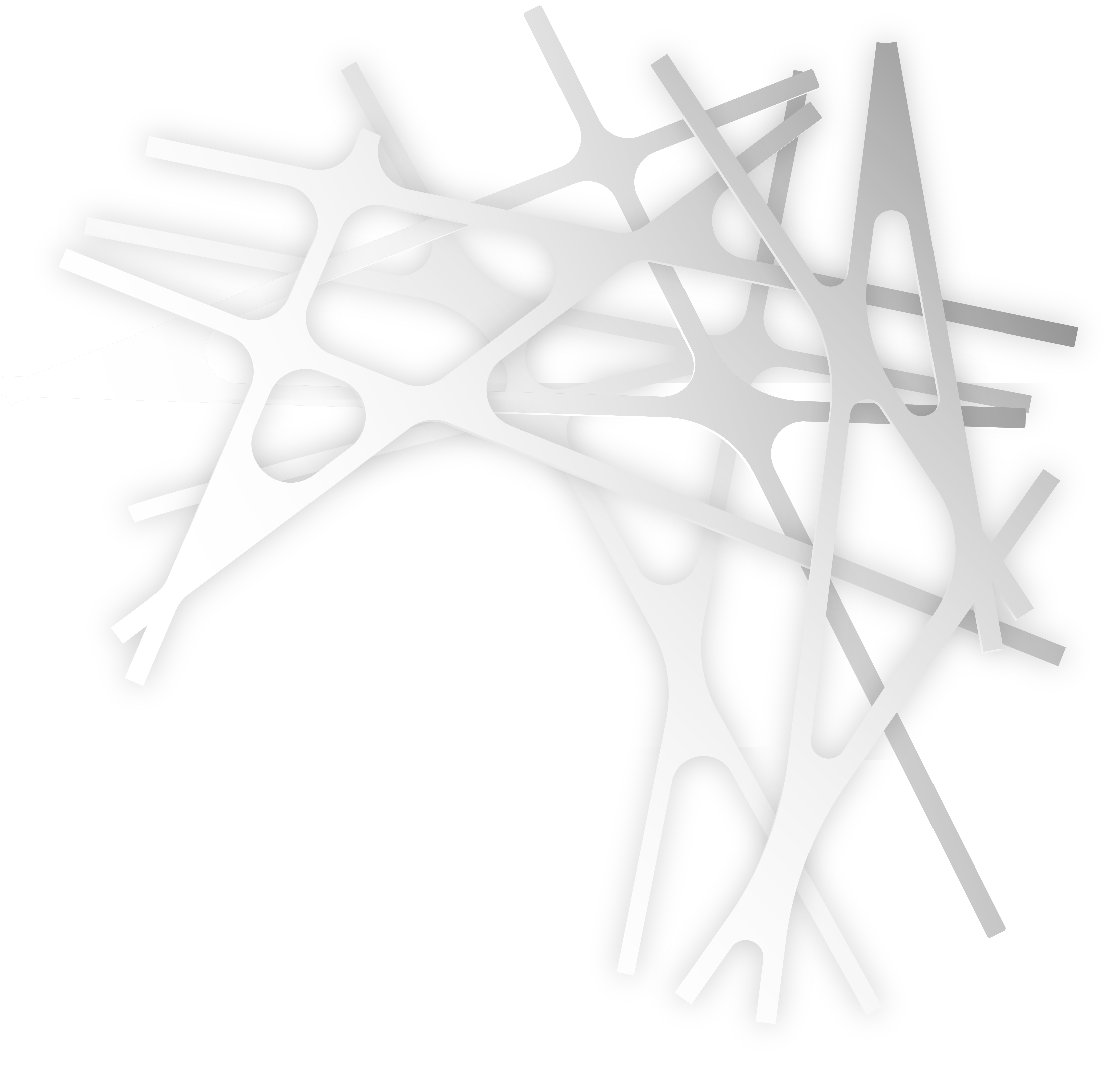 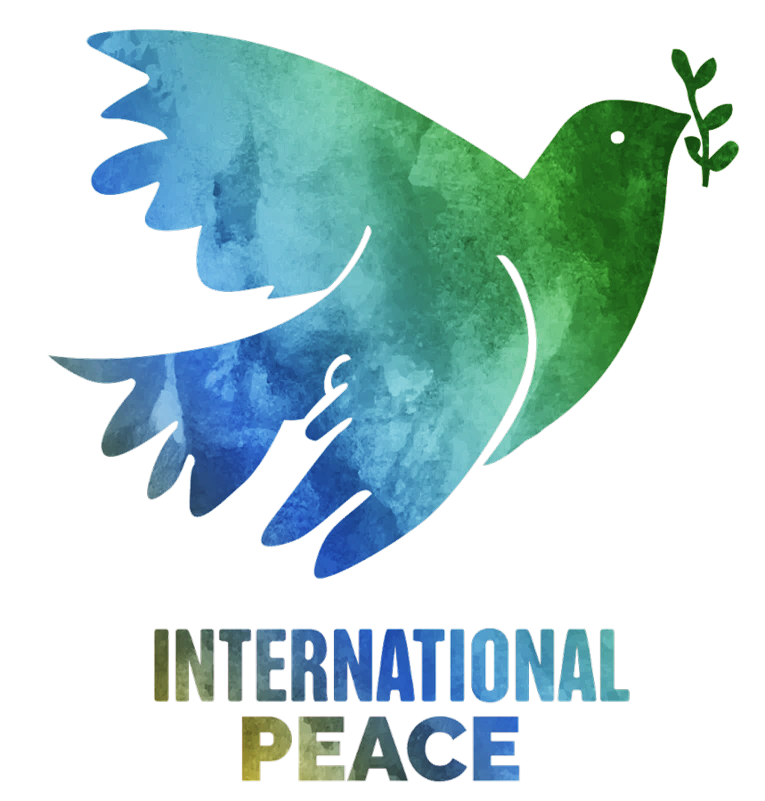 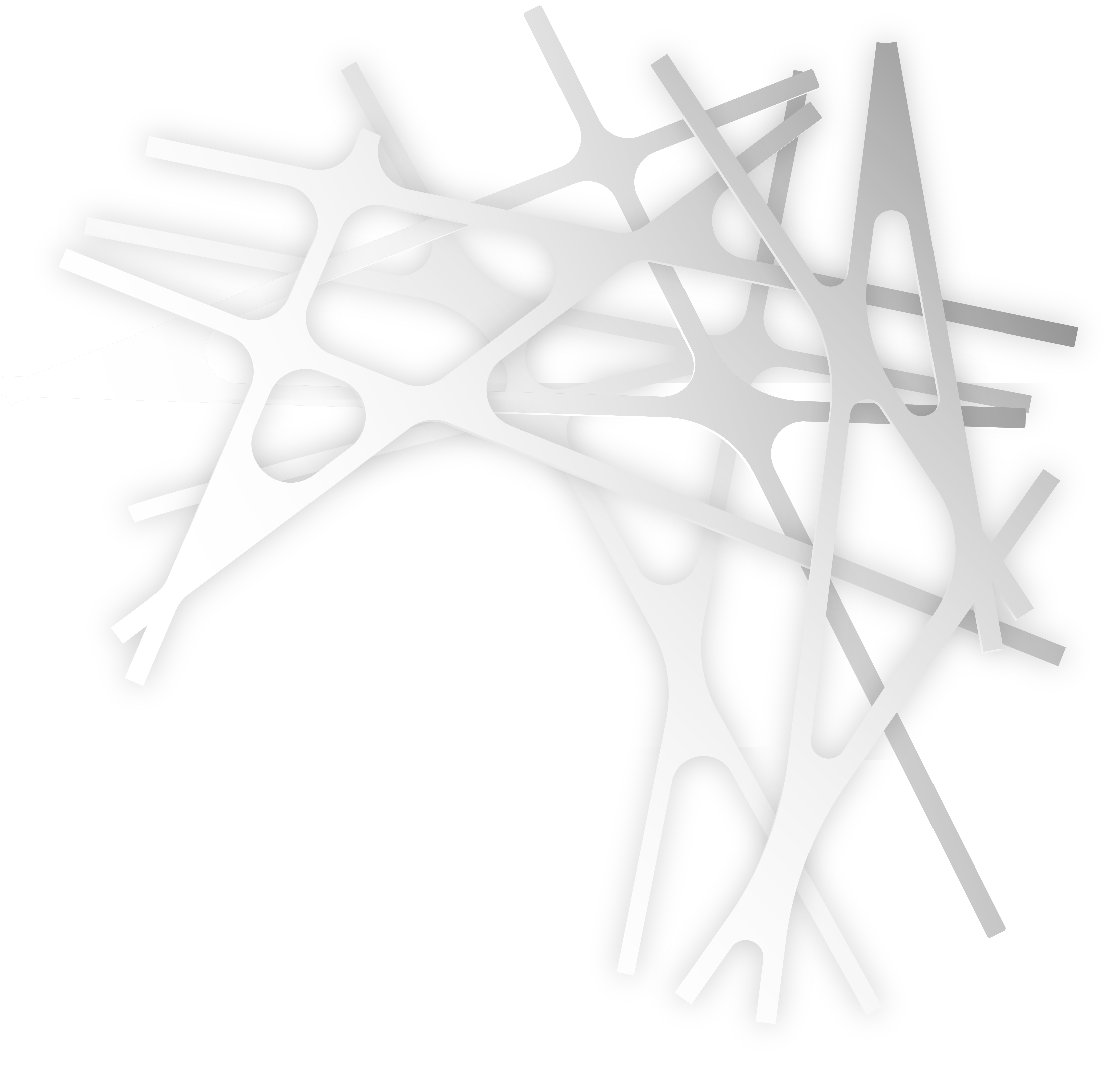 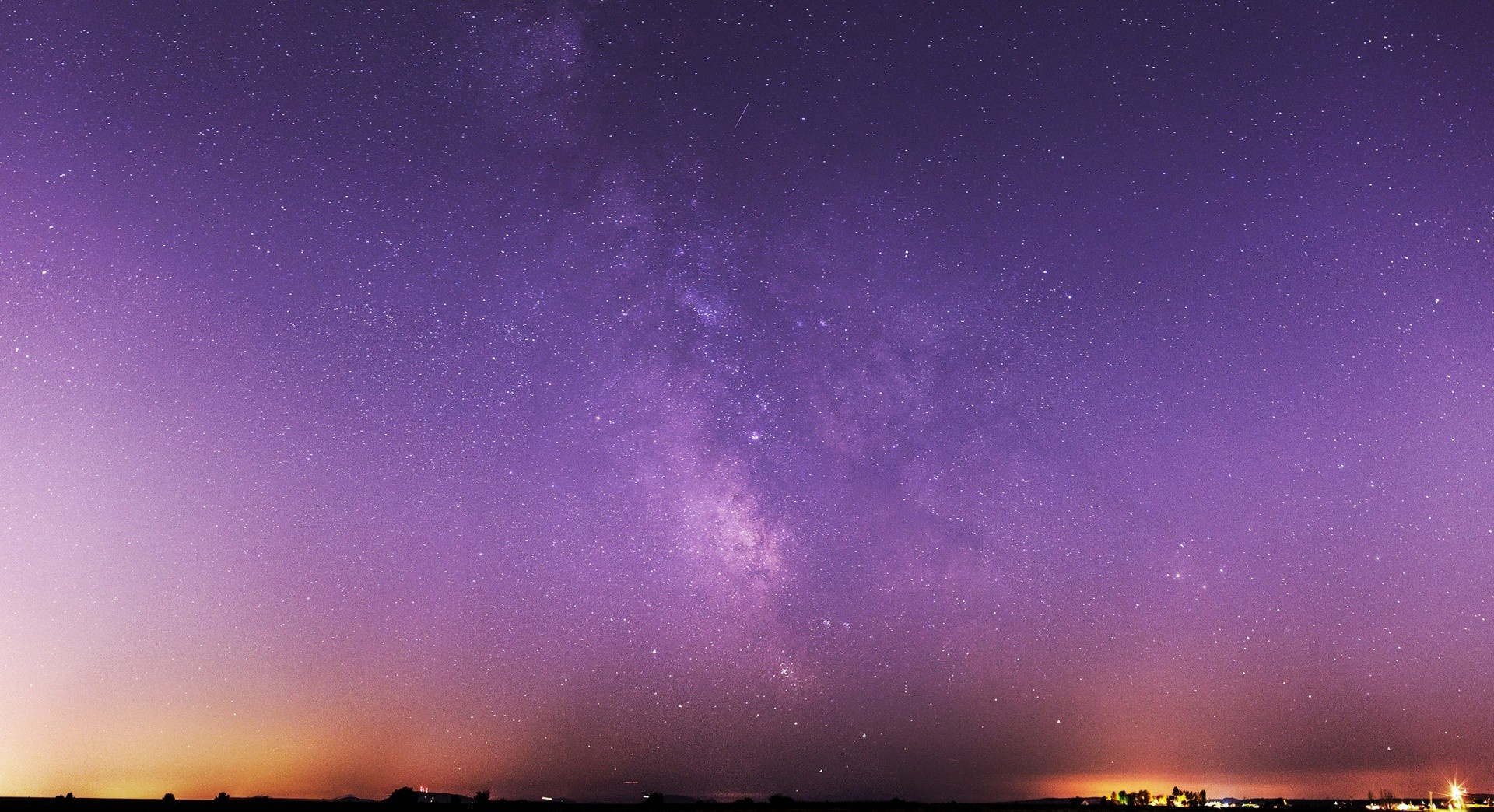 THANK YOU
Author:
FOR WATCHING
Fu Ying
New Target College English Readings in Western Culture